МУНИЦИПАЛЬНЫЙ ОКРУГ ТАЗОВСКИЙ РАЙОНМуниципальное бюджетное дошкольное образовательное учреждение детский сад  «Оленёнок»ул. Северная, 5,  п. Тазовский, Ямало-Ненецкий автономный округ
«Картотека Орфика» 
«Музыкальные народные игры»
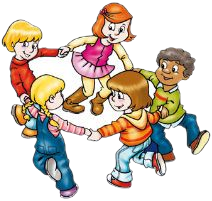 Составитель: музыкальный руководитель 
Емелова Ольга Николаевна
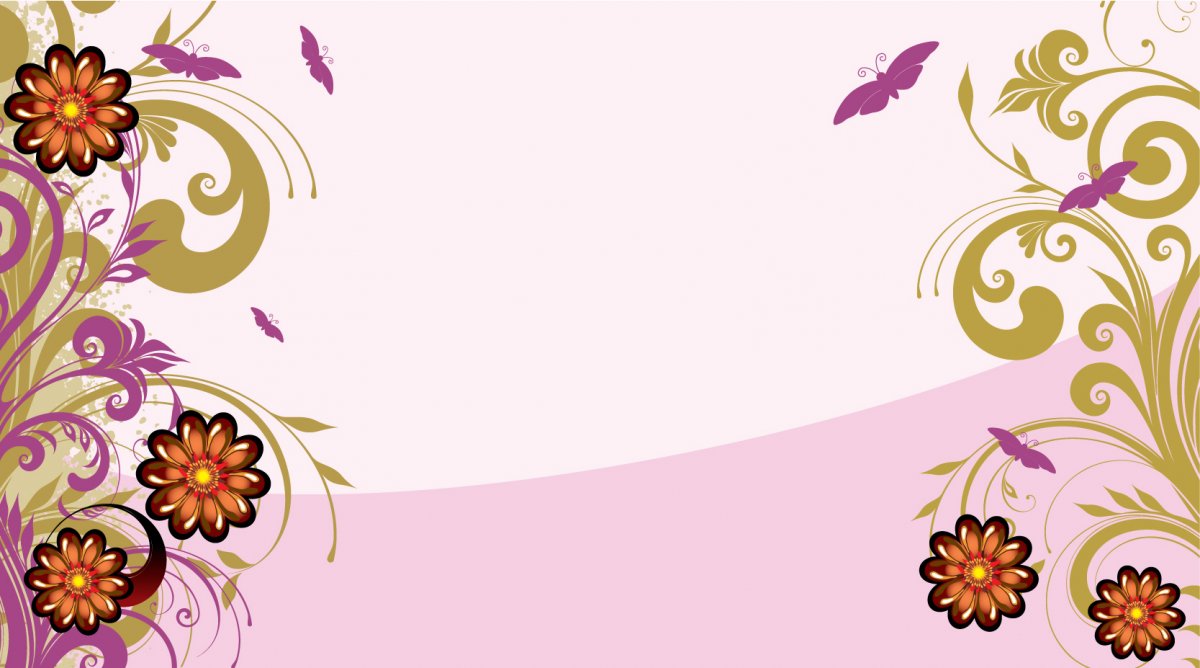 Слово играть, если его разобрать по буквицам, означает «передавать завещанную Богами и подтвержденную опытом воплощенных на Земле Богов мудрость». А это уже не столько развлечение, сколько главная функция жизни. Поэтому, наша с вами задача -  самим научиться играть и передать эти знания и умения детям.
«Солнышко»
Дети встают вокруг «солнышка» и поют:
Солнышко-ведрышко,                   Идут по кругу за руки,
Выглянь-ка в окошко,                   «Солнышко» кружится в центре
Посвети немножко!
Солнце заиграло,       дети останавливаются, делают «фонарики»
Деточкам сказало:                          «солнышко» делает пружинку
 - А играйте в поле,                           Поет «солнышко»
Прыгайте на воле
Дети и «солнышко» прыгают врассыпную по залу 
(прыжки произвольные). Взрослый громко говорит: 
«Тучка!» Дети должны быстро встать 
в круг около «Солнышка».
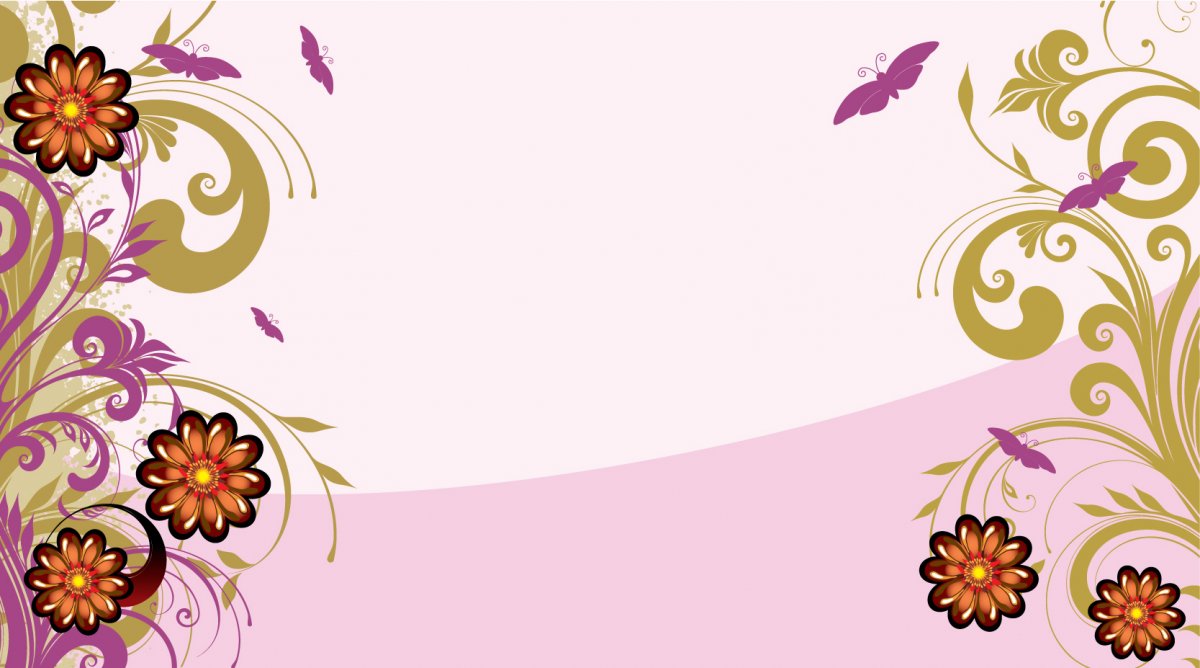 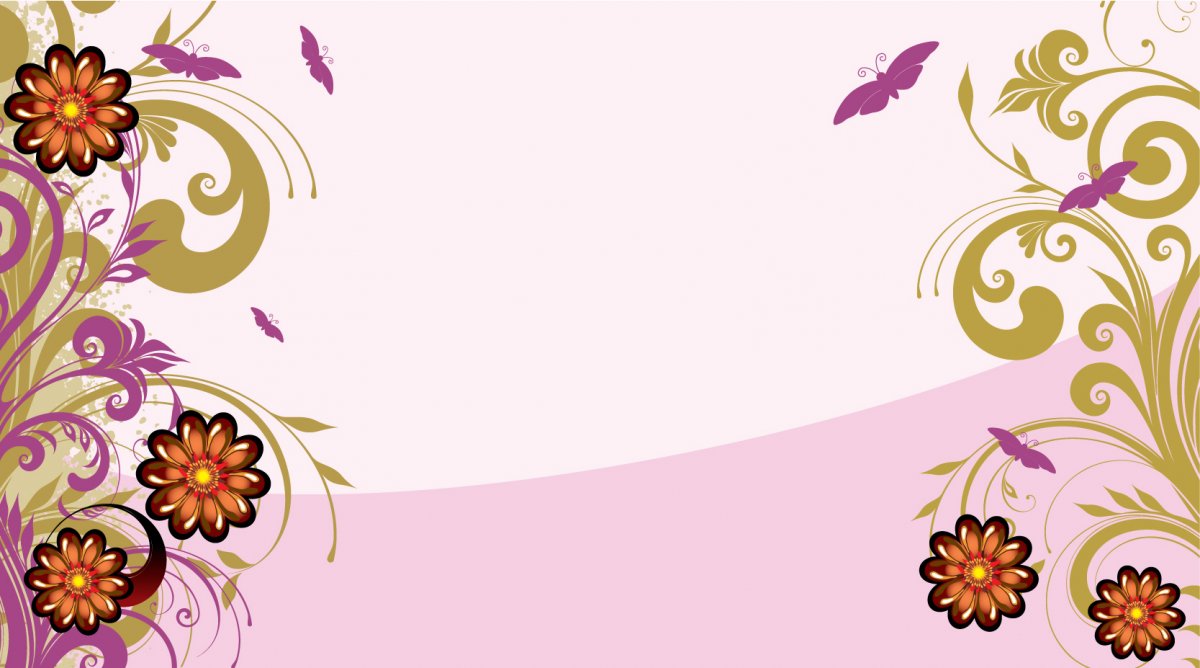 «Дождик»
Дети встают вокруг водящего-«дождика» и поют, показывая движения
Дождик, дождик, пуще!            Поднимают руки и встряхивают кистями
Дам тебе гуще,                     Пр.руку на пояс, левую отводят в сторону
Хлеба краюшку,                   Правую руку отводят в сторону
Щей черепушку,                   Соединяют руки «чашечкой»
Дам тебе ложку,                     Поднимают пр.руку вверх, пальцы в кулак
Кушай понемножку.              Слегка наклон. вперед, протягивая руки, ладони
                                                   вверх
Кто под дождик попадет,         Подним. руки вверх и плавно опускают, 
                                                     быстро шевеля пальцами
Тот у нас плясать пойдет!  Ставят руки на пояс, 
выставл. ноги на пятку
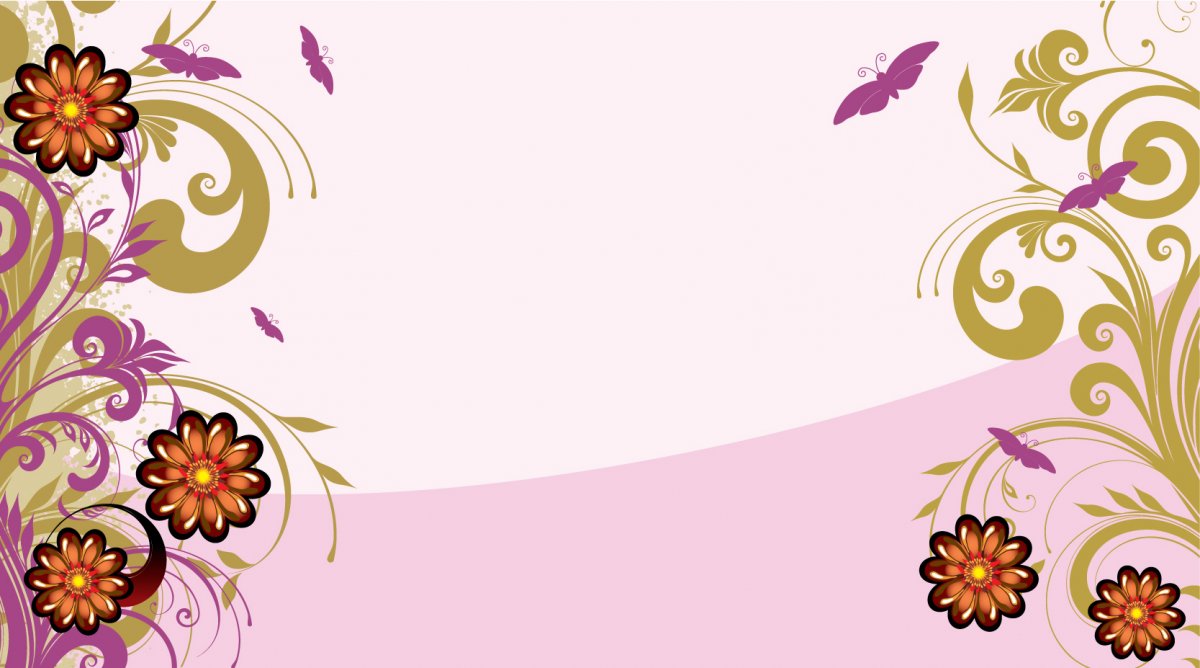 «Шла утица»
Музыкальное сопровождение: две русские народные мелодии – спокойная, плавная и подвижная, озорная.
Все дети стоят в кругу. Руки опущены. Ведущий  - в центре.
Первая (спокойная) мелодия: Ведущий на каждую музыкальную фразу, двигаясь спокойным шагом, подходит к кому-либо из детей, кланяется ему, приглашает. Ребенок отвечает поклоном и присоединяется к ведущему. Так проводится приглашение. Затем стоящие в кругу читают считалку:
Первый раз прощается,
Второй запрещается,
А на третий навсегда
Закрываем ворота! (Берутся за руки «воротами»)
Вторая (подвижная) мелодия: Ведущий и приглашенные им легко бегают в кругу и через круг. По окончании музыки «ворота» закрываются. Кто не успел выбежать из круга, считается проигравшим.
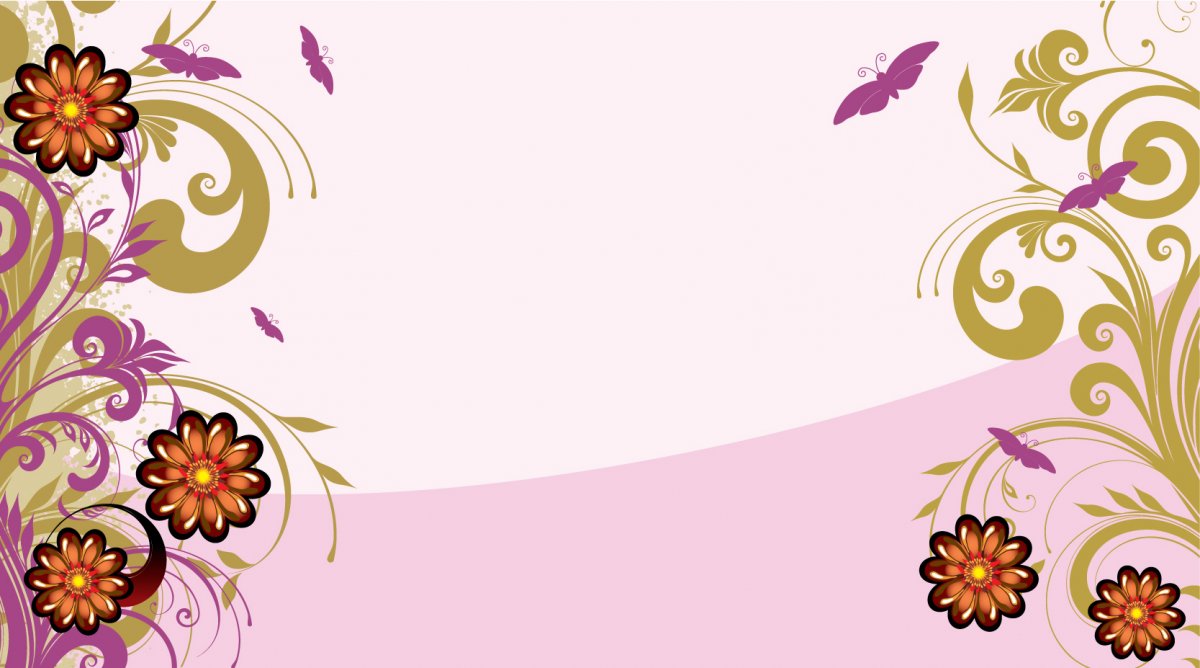 «Лошадки»
Дети делятся на «лошадок» и «кучеров». На земле проводят черту, по одну сторону которой становятся «лошадки», по другую – «кучера».
«Лошадки» (взявшись за руки, подходят к черте):
Та-ра-ра, та-ра-ра,
Ушли кони со двора.
	Затем они разбегаются, щелкая языком. «Кучера» стараются поймать «лошадок» и увести их в огороженное место – «двор». Когда всех «лошадок» поймают, дети меняются ролями.
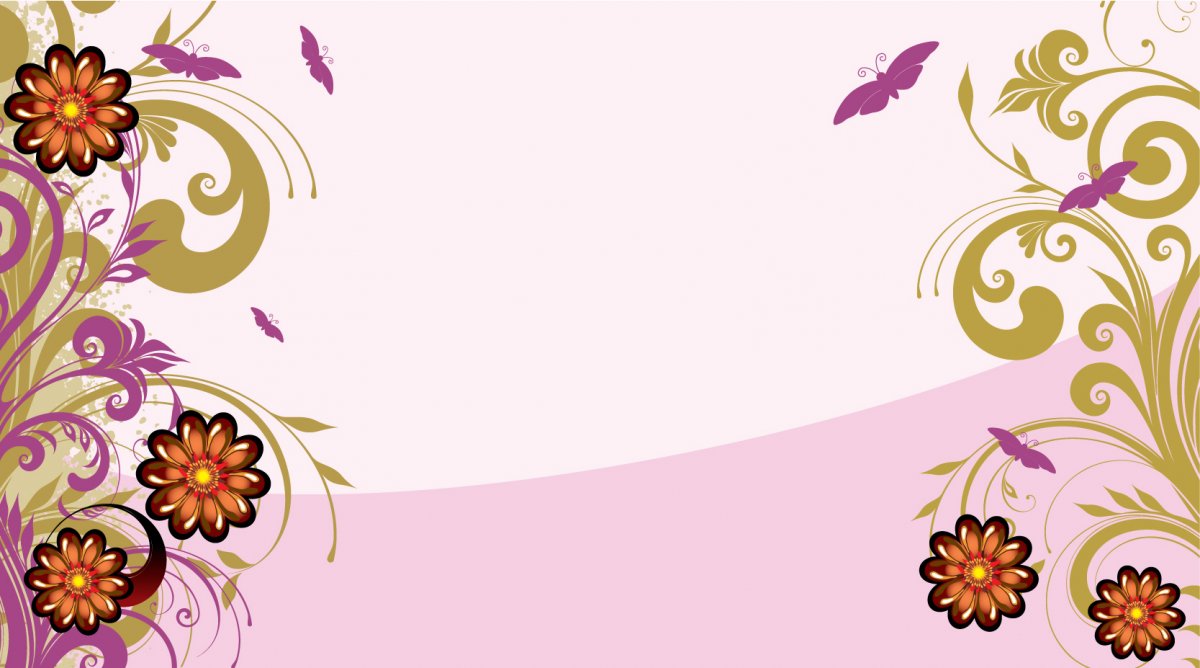 «Мороз и волк»
Дети (встают вокруг Волка, взявшись за руки, водят хоровод и поют)
Стоит волк под горой,         Волк стоит и притопывает одной ногой
Подпершися кочергой.
Эй, морозец, пощипли,           Идет противоходом.
Волка с поля прогони.
Волк на последний слог топает перед любым ребенком. Дети останавливаются и поднимают руки, образуя воротца. Ребенок («морозец»), которого Волк выбрал, выходит за круг и стоит на месте, пока Волк под счет детей делает пять шагов в сторону от водящего-«морозца». Затем дети кричат: «Лови!» Волк и водящий 
бегут, то забегая в круг через воротца, то выбегая из него. Водящий-«морозец» должен догнать Волка и пощипать его легонько.
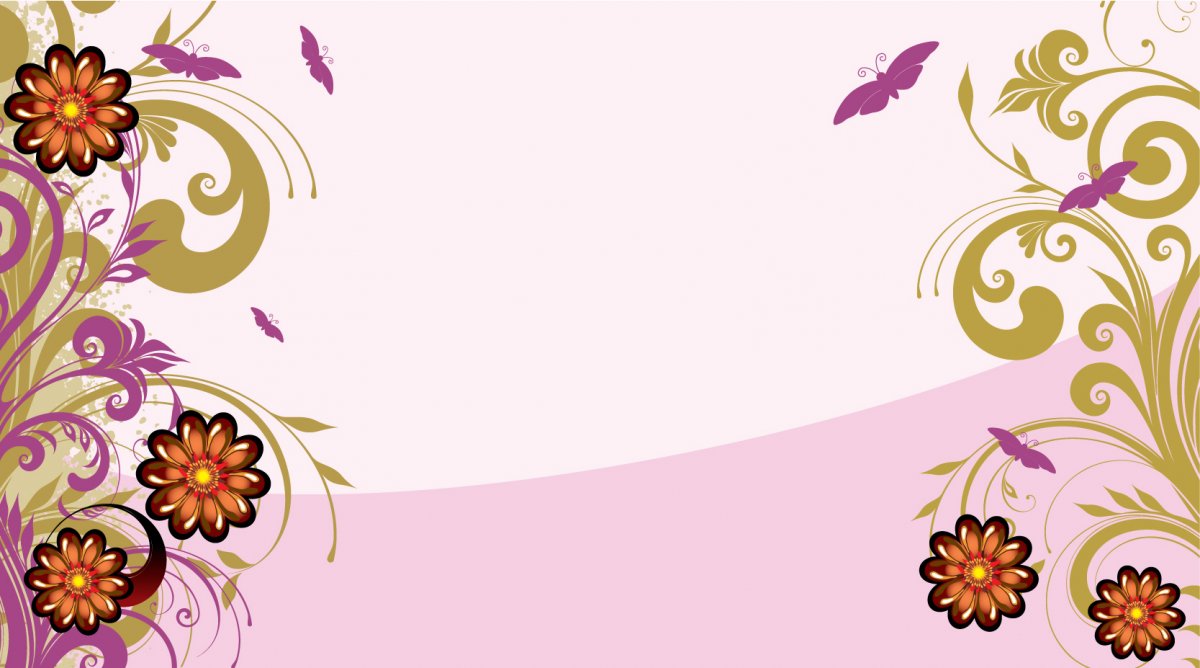 «Никанориха гусей пасла»
Дети идут по кругу и поют: 
«Никанориха гусей пасла,
Да пустила в огород козла,
Никанориха ругается,
А козел-то улыбается»
	Затем расходятся врассыпную «топотушками» (руки на «полочке»), когда заканчивается музыка, каждый должен найти себе пару, оставшийся без пары – «козлик». Ему дети говорят: «Раз, два, три, козлик будешь ты!»
Козлик говорит «ме», становится в круг, идет противоходом, игра повторяется с «козликом»
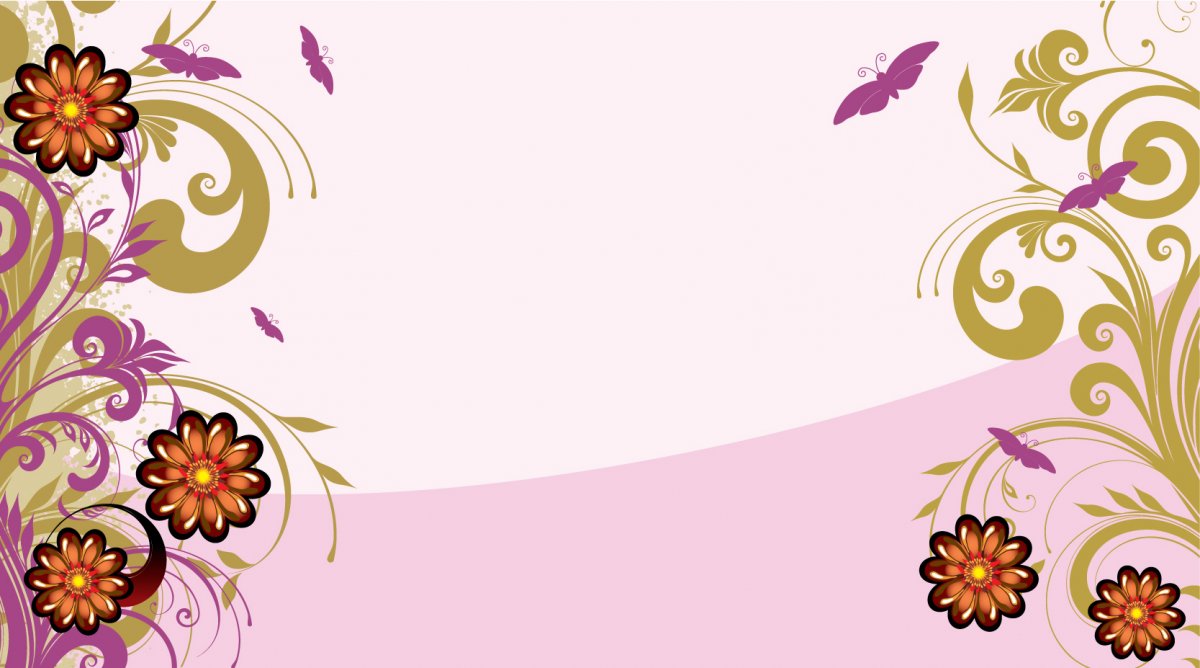 «Молчанка»
Кони, кони, мои кони.       Дети ритмично «тянут вожжи», пружиня ногами
Мы сидели на балконе.       Руки «полочкой», покачивают ими
Чай пили,                        Левую ладонь раскрывают, прикасаются к ней 
                                        пальцами правой, подносят пальцы к губам.
Чашки били,                   Стучат правым кулаком по ладони левой.
По-турецки говорили:       Покачивают головой вправо-влево
«Чаби-челяби,                    волнообразные движения кистями рук
Челяби-чаби-чаби!»           
Прилетели журавли        Взмахивают руками, как крыльями
И сказали всем «Замри!»    Грозят пальцем.
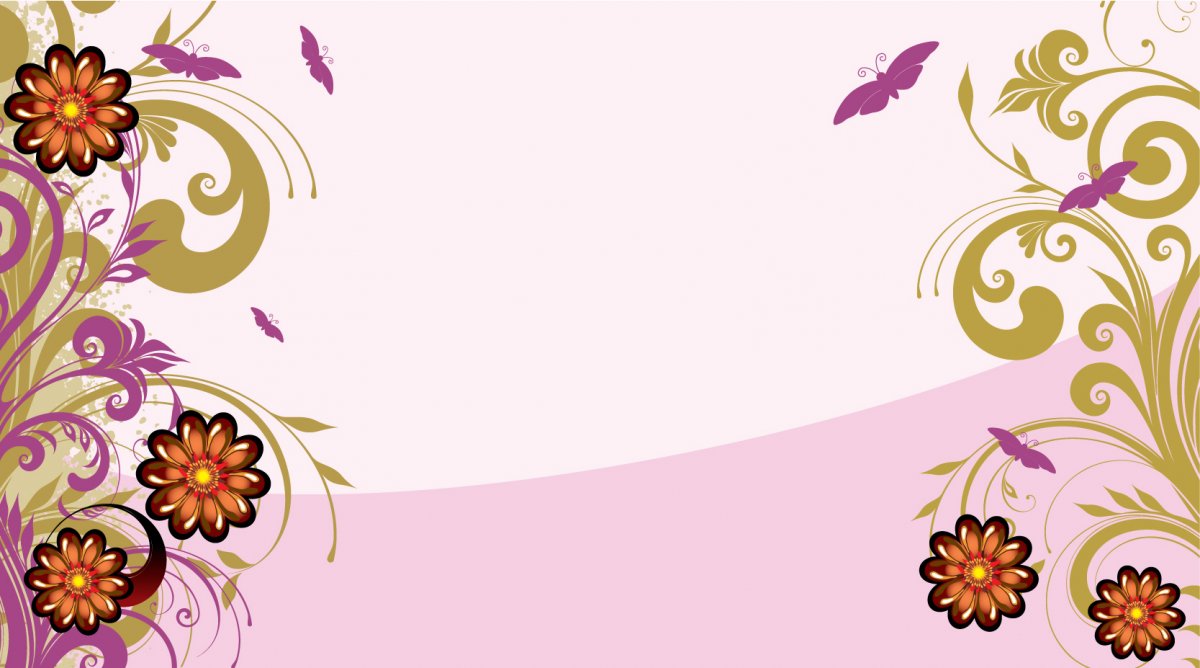 А кто первый отомрет,        Руки на пояс, пальцы сжаты в кулаки.
Тот получит шишку в лоб.       Ударяют ладонью по лбу.
Шишка не большая,                   Трут лоб ладонью.
Просто золотая.
Не смеяться, не болтать,            отрицательный жест указат. пальцем
А солдатиком стоять!                Замирают и молчат. Водящий их старается 
                                                        рассмешить мимикой и жестами
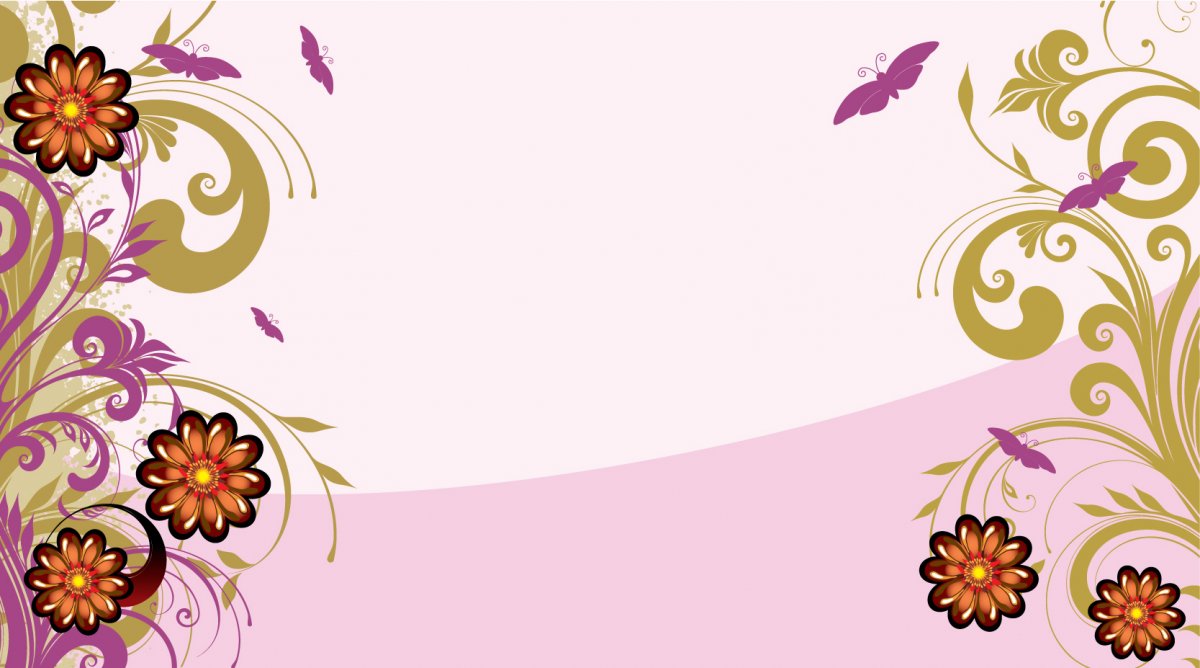 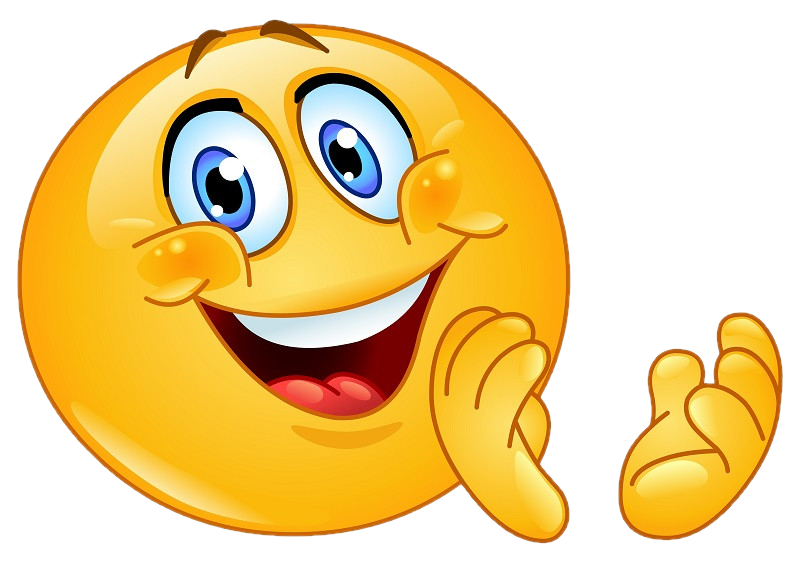